Les licences    libres
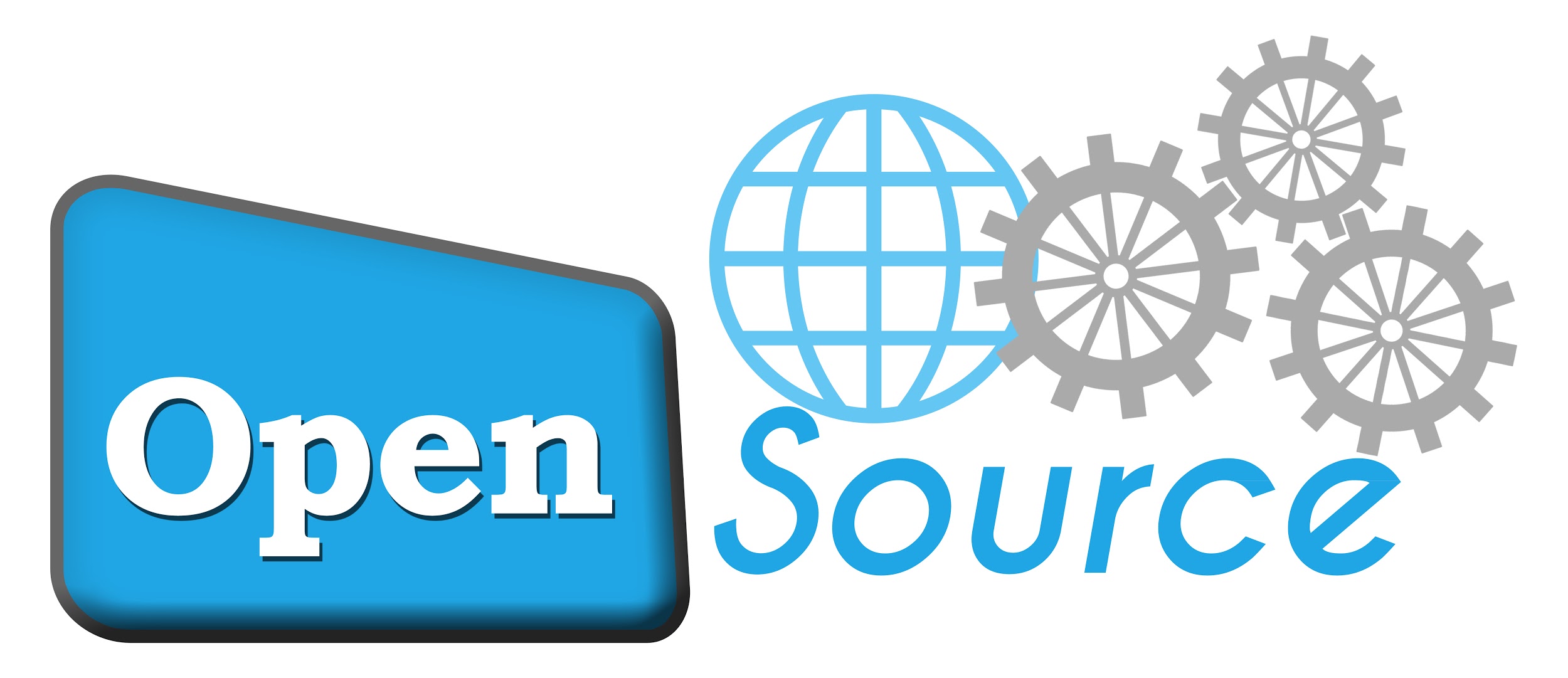 SOMMAIRE
I- Définitions
			
II- Les types de licences libres
Copyleft
licence permissive

III- Les différences dans les licences

IV- Intégration d’une licence

V- Conclusion
Définitions
La loi protège toutes les œuvres par le droit d'auteur

 Une licence est un contrat type proposé aux acquéreurs de l'œuvre indiquant les droits qui leurs sont concédés, ainsi que les obligations éventuelles qui leur sont imposées.

Une licence est libre lorsqu'elle garantit à l'utilisateur certaines libertés fondamentales :
La liberté d'utilisation 
La liberté de modification 
La liberté de redistribution 
La liberté de publication
Les types de licences libres
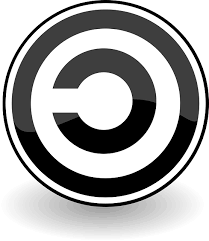 Licences avec obligation de réciprocité (copyleft)

Le principe du copyleft doit garantir : 

les libertés fondamentales mentionnées aux utilisateurs du logiciel qu'il couvre, 

que les œuvres dérivées de ce logiciel offriront également ces mêmes libertés. 

Tout logiciel utilisant du code obtenu sous une licence copyleft, devra, s'il est diffusé, l'être sous une licence équivalente

exemple : GNU, GPL...
Les types de licences libres
Licences permissives

Proches du domaine public

Ne posent que des contraintes très faibles (comme la mention du copyright initial, pour la diffusion d'œuvres dérivées). 

Possibilité de réaliser un logiciel propriétaire à partir de code publié sous une licence de ce type.

exemple : BSD, MIT...
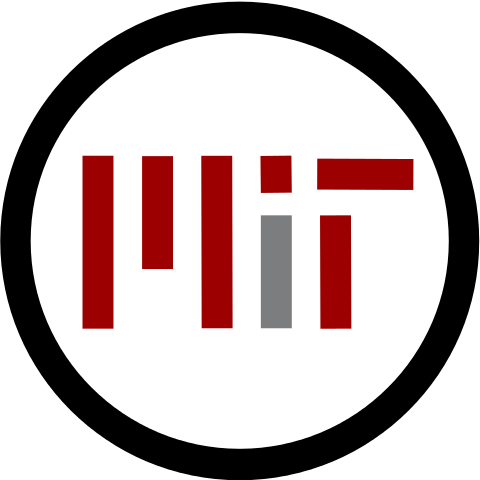 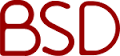 Les différences dans les licences
Gratuit/libre

- 	 	    Libre NE veut PAS forcément dire gratuit !

 un logiciel libre peut être :  - libre et gratuit (Mozilla Firefox, Open Office...)
                                            - libre et payant (RedHat Enterprise, MacOS X (libre en partie))

logiciel propriétaire
  	les droits des utilisateurs sont restreint 
      		    L’utilisateur ne peut qu’utiliser le logiciel  <<executable>> (Microsoft, adobe…..)
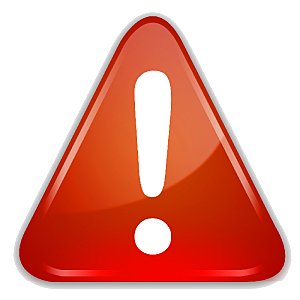 Intégration d’une licence
Tout d’abord, il faut choisir une licence existante !

Il en existe plusieurs (en fonction des conditions à soumettre à l'utilisation de votre logiciel)  

où ?    Sur choosealicence.com


L’écrire dans un fichier texte

Rappeler la licence dans chaque code

et le tour est joué  !
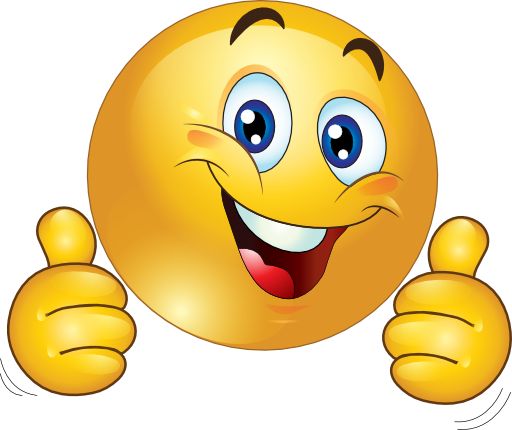 Ce qu’il faut retenir
Libre ne veut pas forcément dire gratuit !

       Il en existe plusieurs (en fonction des conditions à soumettre à l'utilisation de votre logiciel) 

Les licences libre permettent :
De créer un réseau
De Pérenniser
D’améliorer son travailler
Avez-vous compris ?
Un logiciel peut-il être libre et gratuit ?

  Un logiciel peut-il être libre et propriétaire ?

  Citez un logiciel libre que vous utilisez souvent

  Peut-on diffuser une œuvre qui n’est pas la notre avec une licence différente de celle initialement attribué ?
Vous voulez en savoir plus ?
https://aful.org/ressources/logiciel-libre

https://aful.org/ressources/licences-libres

http://informatiqueastuces.e-monsite.com/pages/le-monde-du-libre/la-difference-entre-le-logiciel-libre-gratuit-ou-payant-que-choisir.html


https://openclassrooms.com/courses/faire-de-son-programme-un-logiciel-libre
Merci de votre attention !